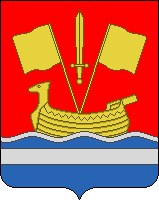 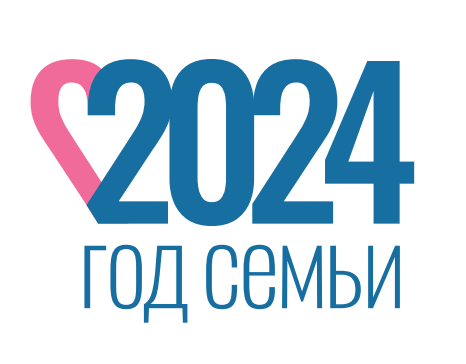 Установочное совещание в рамках реализации мероприятий в формате творческой лаборатории на тему: «ИКОП «Сферум» как цифровой инструмент учителя для выстраивания внутришкольной системы профилактики учебной неуспешности при взаимодействии с учениками и их родителями. Мой опыт»
для общеобразовательных организаций, включенных в реализацию региональной программы профилактики снижения образовательных результатов обучающихся Ленинградской области на   2022 – 2024 годы, повышения качества образования в школах, функционирующих в зоне риска снижения образовательных результатов обучающихся (далее – ШФЗР) и в школах, с признаками учебной неуспешности, а также в школах, которые являются сетевыми партнерами данных ОО в 2023-2024 учебном году.
Калинова Светлана Александровна, методист  муниципальной информационно-методической службы  Кировского муниципального района Ленинградской области
25 января 2024
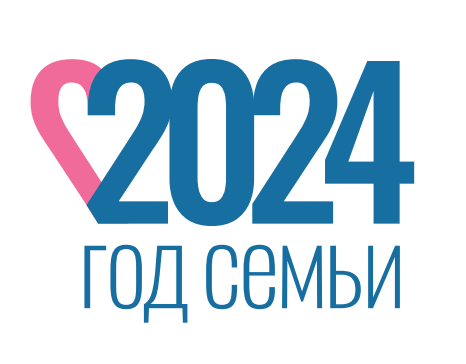 Проектные команды ОО:
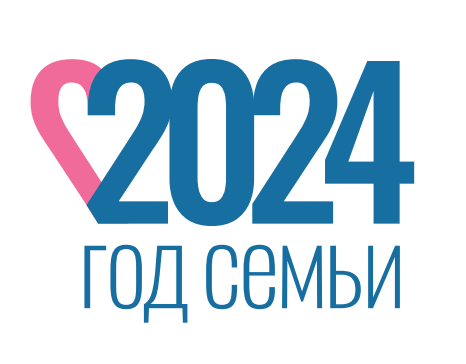 Вопросы совещания:
обеспечение использования «ИКОП «Сферум» как цифрового инструмента учителя для выстраивания внутришкольной системы профилактики учебной неуспешности при взаимодействии с учениками и их родителями» образовательными организациями муниципалитета, выявление и диссеминация успешного опыта через реализацию мероприятий в формате творческой лаборатории на тему: «ИКОП «Сферум» как цифровой инструмент учителя для выстраивания внутришкольной системы профилактики учебной неуспешности при взаимодействии с учениками и их родителями. Мой опыт»;
	 сроки реализации мероприятий, этапы реализации, план-график мероприятий, формат и место проведения диссеминации успешного опыта;
	вопросы;
	рефлексия. Подведение итогов.
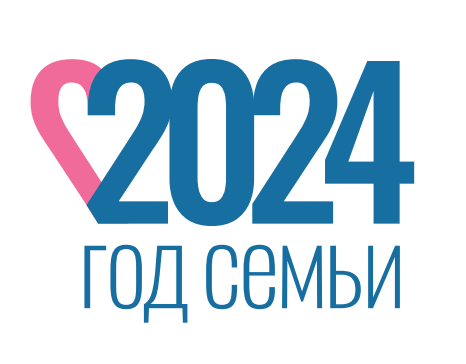 Распоряжение от 11.01.2024 года № 3
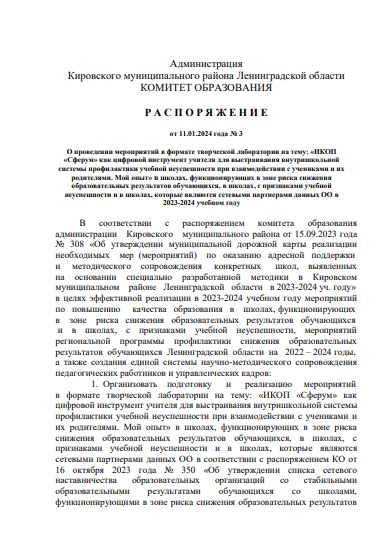 «О проведении мероприятий в формате творческой лаборатории на тему: «ИКОП «Сферум» как цифровой инструмент учителя для выстраивания внутришкольной системы профилактики учебной неуспешности при взаимодействии с учениками и их родителями. Мой опыт» в школах, функционирующих в зоне риска снижения образовательных результатов обучающихся, в школах, с признаками учебной неуспешности и в школах, которые являются сетевыми партнерами данных ОО в 2023-2024 учебном году»
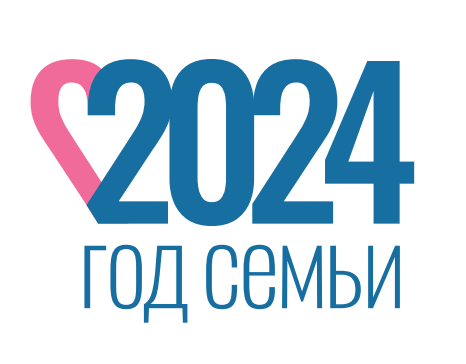 Сроки:
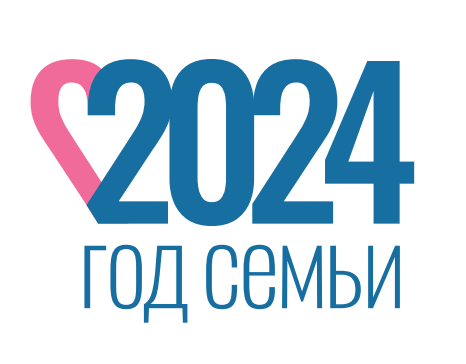 Сроки:
План-график ( 1)
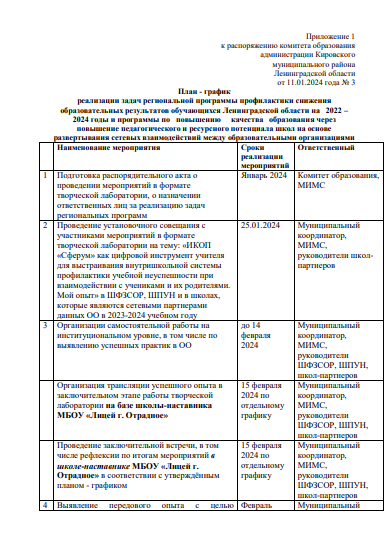 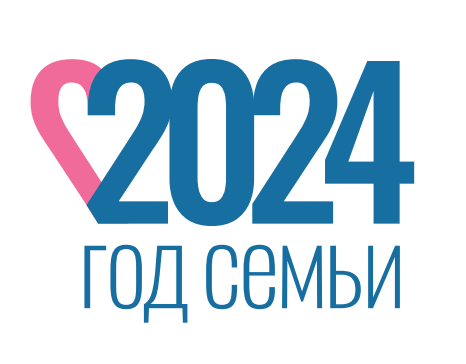 План – график на уровне ОО
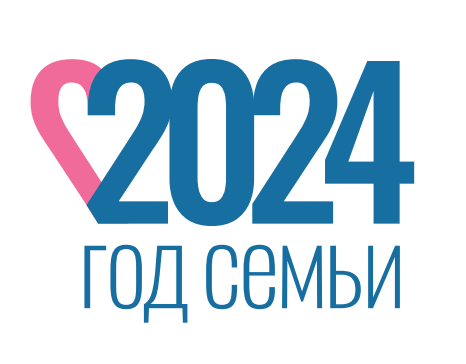 План – график на уровне опыта 15 февраля 2024 г.
Нормативная документация по использованию ИКОП «Сферум»
Информационно-коммуникационная платформа «Сферум» – это часть цифровой образовательной среды, которая создается Минпросвещения и Минцифры в соответствии с постановлением Правительства РФ в целях реализации нацпроекта «Образование».
Нормативная документация
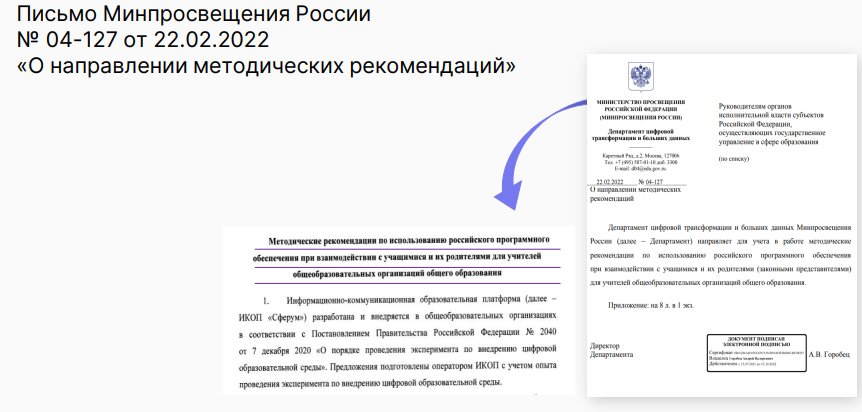 Нормативная документация
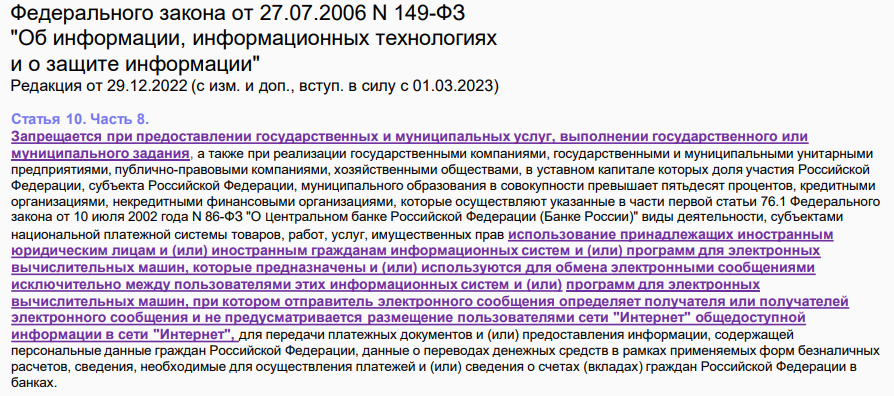 Что умеет «Сферум»?
«Сферум» работает над интеграцией с внедряемыми в России электронными журналами и дневниками (ЭЖД)
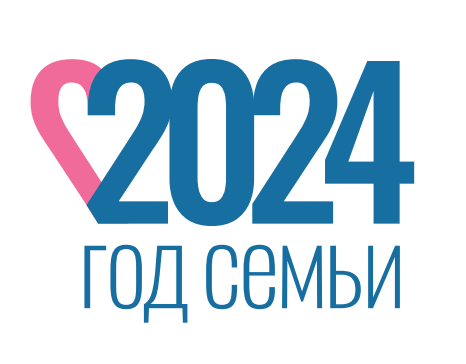 Плодотворного сотрудничества!